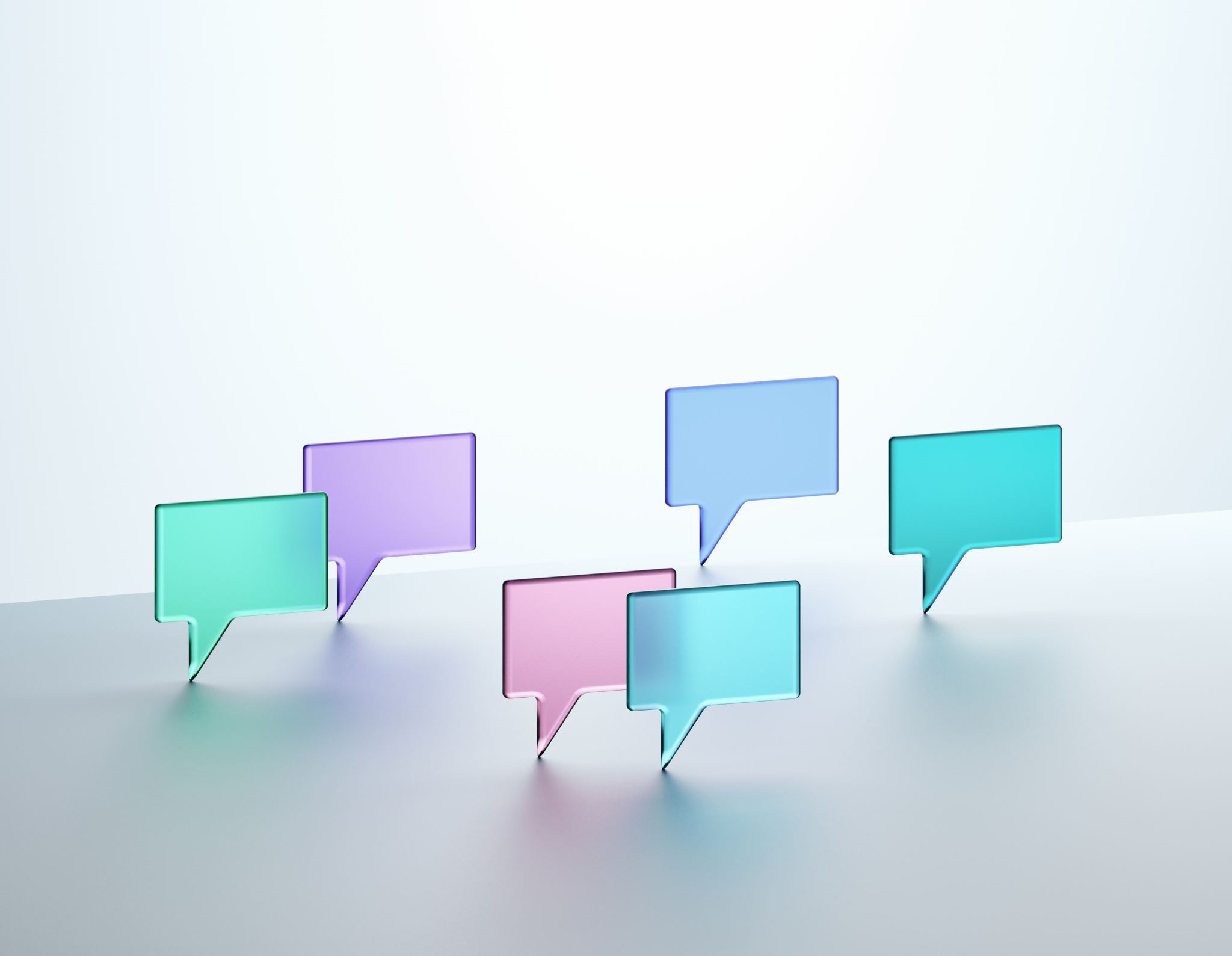 La communication verbale
Le langage
Le langage professionnel (collègues, gestionnaires, partenaires…)
Le langage professionnel (client, famille…)
Le choix des mots
Le pouvoir d’influence
Les facteurs d’influences
Le langage responsable
Utilisation du JE
Description objective du comportement
Expression de l’émotion (sans blâme, critique, justification)
Conséquences du comportement (idéalement 2)
Formulation de demandes